11.2 - The Body’s Lines of Defence!
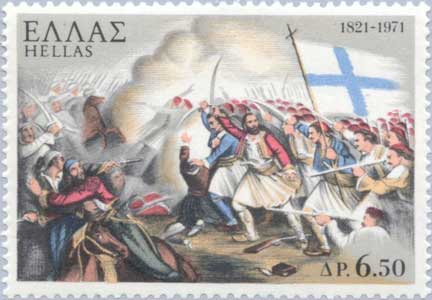 The First Line of Defence:
Primarily physical defence
Includes:
	- The Skin
	- Lysozymes 
            (antimicrobial enzymes in tears, sweat, saliva, & mucous)
	-  Mucous and Cilia in Respiratory Tract
	-  Stomach Acid and Enzymes
The Second Line of Defence:
When invader gets past the first line
 Is a Non-Specific line of defence
 Includes:
	- Phagocytosis by macrophage cells
	- An inflammatory Response 
	(cells release histamine, phagocytes 	leave blood migrate to 	injury site,  swelling, pain, redness)
	- Fever
The Body's 3rd Line of Defence:
The Immune Response
The 3rd Line: The Immune Response
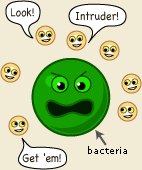 The presence of foreign 
organisms activate 
antimicrobial plasma proteins
in the circulatory system,
called COMPLEMENT PROTEINS
The 3rd Line: The Immune Response
COMPLEMENT PROTEINS can work in three ways:
1) Triggers the formation of a protective coating around the invading cell, immobilizing it
COATING PROTEIN
INVADER
CELL
The 3rd Line: The Immune Response
COMPLEMENT PROTEINS can work in three ways:
1) Triggers the formation of a protective coating around the invading cell, immobilizing it
2) Punctures the invader’s cell membrane, causing water to rush in and busting the cell
H2O
INVADER
CELL
The 3rd Line: The Immune Response
COMPLEMENT PROTEINS can work in three ways:
1) Triggers the formation of a protective coating around the invading cell, immobilizing it
2) Punctures the invader’s cell membrane, causing water to rush in and busting the cell
3) Attach to the invader cell, tagging it for phagocytosis
INVADER
CELL
PHAGOCYTE
The 3rd Line: The Immune Response
LYMPHOCYTES 
a type of WBC that produces ANTIBODIES
      - Protein that protects the body from invaders
Y
ANTIBODIES
Y
Y
LYMPHOCYTE
LYMPHOCYTE
The invading cells have ANTIGENS on their cell
 membranes and the specific ANTIBODIES are 
made to detect the specific antigen
Y
ANTIBODIES
Y
Y
ANTIGENS
INVADER
LYMPHOCYTE
LYMPHOCYTE
Two Types of Lymphocytes
1) T Cells 


				2) B Cells
Two Types of Lymphocytes
T Cells
Seeks out intruder and 
identifies it by the antigen
Once identified, send the
 info to B Cells…
B Cells
Multiple and produce weapons (antibodies)
The weapons are specific to the invader’s antigen
Ah, intruder!
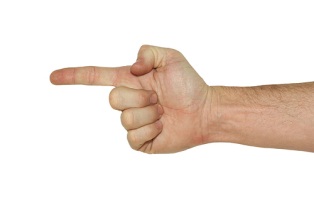 T Cell
Two Types of Lymphocytes
B Cells
Multiply and produce antibodies (plasma cells)
The weapons are specific
 to the invader’s antigen
Y
Y
Y
Y
Y
Y
Y
Y
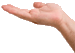 B Cell
Antigens - Antibodies
Every type of antibody is specific to one type of antigen 
(i.e. An HIV antibody can’t fight against FLU antigens)
Y
Y
FLU Antigens
HIV Antibody
Y
FLU Antibody
Invader FLU Cell
Peanut Antibody
Antigens - Antibodies
Antibodies are quite similar in structure

The specificity comes from the tips of the Y shaped 
end – called VARIABLE REGIONS
Y
Y
HIV Antibody
Y
FLU Antibody
Peanut Antibody
Antigens - Antibodies
When the antibody attaches to the antigen, the invader is ‘tagged’ for phagocytosis by the macrophages
Y
Invader FLU Cell
MACROPHAGE
When a macrophage engulfs the invader, the antigen markers are not destroyed, but placed on the macrophage’s cell membrane
MACROPHAGE
Invader Cell
When a macrophage engulfs the invader, the antigen markers are not destroyed, but placed on the macrophage’s cell membrane
MACROPHAGE
Invader Cell
Helper T Cells
recognize and identify the invader antigens on macrophages and sends signals to B cells to make more antibodies
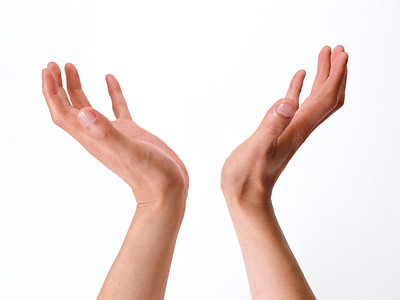 Helper T Cells
MACROPHAGE
Helper T Cells
recognize and identify the invader antigens on macrophages and sends signals to:                    			 … B cells to make more antibodies
… Killer T Cells to search-and-destroy 
     more invaders
Helper T Cells
MACROPHAGE
Suppressor T Cells  a T cell that turns off the immune system after the battle is won.
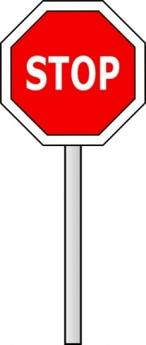 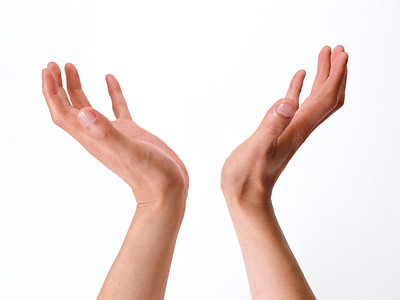 Suppressor T Cells
MACROPHAGE
Memory B Cells a cell that retains information about the shape of the invader’s antigen  keeps this information forever in case the invader reappears. Creates Acquired Immunity
There was something I was supposed to remember…..
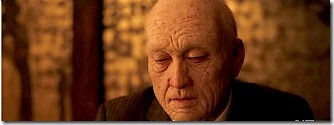 Memory B Cell
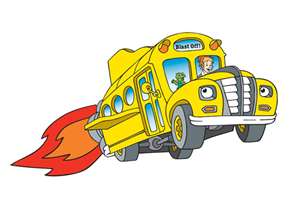 Re - Cap
http://www.youtube.com/watch?v=BeV7BtP18N8
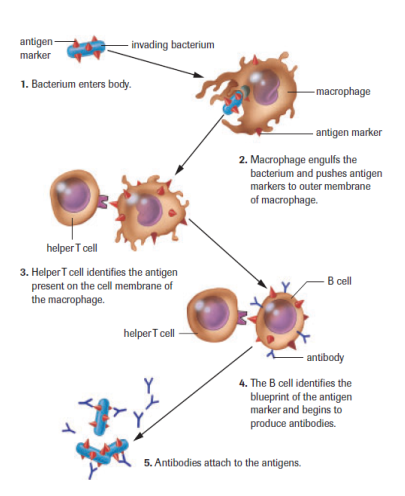 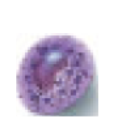 Suppressor T Cell
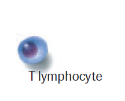 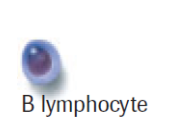 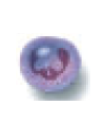 Memory B Cell
Killer T Cell
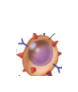 Plasma Cell